sécurité des données et notification des violations de données: quoi de neuf avec le rgpd?
Isabelle COMHAIRE 

5 Décembre 2018
I. Introduction : qu’est-ce que le rgpD ?
Le RGPD est entré en vigueur le 25 mai 2016 et est devenu pleinement applicable après une période de transition de deux ans, le 25 mai 2018.

Le RGPD préserve et s'appuie sur les principes de l'ancien régime en place au sein de l'UE. Les principes juridiques fondamentaux restent les mêmes MAIS ajout du principe d’«accountability» (suppression des notifications/demandes d’autorisation à la CNPD MAIS besoin accru de documenter les traitements de données).

Un Règlement plutôt qu’une directive: 
Le RGPD a un effet direct dans tous les États membres de l’UE (but du législateur : aider les entreprises et les particuliers en créant un ensemble unique de règles dans l'ensemble de l'Union européenne)

Harmonisation MAIS: Les États membres peuvent prévoir des règles plus spécifiques dans certains domaines (par exemple, en matière de droit du travail) et peuvent utiliser les lois locales pour déroger au RGPD.
2
TIP

Use the Decrease and Increase List Level functions to cycle through font styles in a placeholder.
I. Introduction : qu’est-ce que le rgpD ?
Loi du 1er août 2018 portant organisation de la Commission nationale de la protection des données («CNPD») et du régime général sur la protection des données à caractère personnel («Loi de 2018»)
assure la mise en œuvre du RGPD dans le cadre juridique luxembourgeois
abroge la loi du 2 août 2002 sur la protection des personnes à l'égard du traitement des données à caractère personnel
complète le RGPD par le biais de dispositions nationales relatives à :
la structure, le fonctionnement et les pouvoirs de la CNPD
des domaines spécifiques où le RGPD permet des déviations locales (par exemple, la surveillance des employés sur le lieu de travail)

RGPD s'applique aux entreprises basées dans l’UE et (dans des circonstances spécifiques) hors de l’UE 
Extension du régime aux sous-traitants
Renforcement des droits des personnes concernées
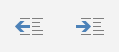 3
I. Introduction : qu’est-ce que le rgpD ?
Sanctions pour non-conformité au RGPD: amendes administratives jusqu’à 20 millions d’EUR ou 4% du chiffre d’affaires annuel mondial d’une entreprise.
Focus de cette présentation: la sécurité des données et les nouvelles exigences en matière de notification et de communication des violations de données, telles que spécifiées dans le RGPD
La cybersécurité est un enjeu stratégique pour les entreprises:
Risque d’atteinte à la réputation
Couverture médiatique négative 
Perte de confiance
Les obligations de sécurité de base demeurent :
Les responsables du traitement et les sous-traitants doivent mettre en place des mesures techniques et organisationnelles appropriées pour assurer un niveau de sécurité approprié aux risques.
Référence expresse dans le RGPD à la pseudonymisation et au chiffrement comme technique de réduction des risques
Privacy by design/privacy by default
Nouvelle exigence: notification des violations de données
4
I. Introduction : qu’est-ce que le rgpD ?
Nombre de violations de données notifiées à la CNPD entre le 25.05.2018 et le 27.09.2018 (Graphique provenant du site web de la CNPD, "Premiers retours d’expérience concernant les violations de données", publié le 28.09.2018)(Total: 97):
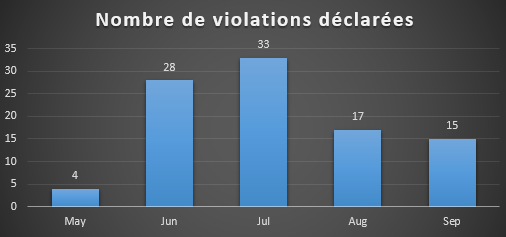 5
Ii. qu'est ce une violation de données à caractère personnel ?
Avant d'expliquer ce qu'est une "violation de données à caractère personnel", il peut être utile de rappeler ce que les termes suivants signifient: "traitement", "données à caractère personnel", "responsable du traitement", « sous-traitant ». 

Le terme “traitement” est extrêmement large. Il englobe toute opération ou ensemble d’opérations effectuées sur des données personnelles, que ce soit de manière automatisée ou non (en résumé: tout ce qu’une entreprise fait avec des données personnelles). 
Le terme “données à caractère personnel” est aussi extrêmement large. Il couvre toutes les informations relatives à une personne physique identifiée ou identifiable.
Le responsable du traitement est une personne physique ou morale, une autorité publique, une agence ou un autre organisme qui, seul ou conjointement avec d'autres, détermine les finalités et les moyens du traitement des données à caractère personnel.
Le sous-traitant est la personne physique ou morale, l'autorité publique, une agence ou un autre organisme qui traite des données pour le compte du responsable du traitement.
6
Ii. qu'est ce une violation de données à caractère personnel ?
Définition du RGPD: "une violation de la sécurité entraînant, de manière accidentelle ou illicite, la destruction, la perte, l'altération, la divulgation non autorisée de données à caractère personnel transmises, conservées ou traitées d'une autre manière, ou l'accès non autorisé à de telles données“.
Une violation de données à caractère personnel est un incident de sécurité, interne ou externe à l'entreprise, d'origine malveillante ou non, intentionnelle ou non.
Incident de sécurité vs. violation de données: 1ère action: identifier si des données personnelles sont touchées
Origine de la violation de données (Graphique provenant du site web de la CNPD, "Premiers retours d’expérience concernant les violations de données", publié le 28.09.2018):
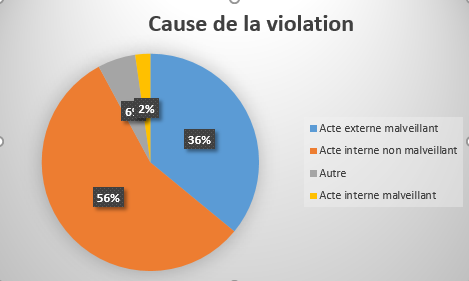 7
Short title runs here
Ii. qu'est ce une violation de données à caractère personnel ?
Il y a trois catégories de violation de données à caractère personnel:
"Violation de la confidentialité" en cas de divulgation non autorisée ou accidentelle de données à caractère personnel ou d'accès non autorisé à ces données
exemples: lorsqu'un dispositif (par exemple, une clé USB) ou un fichier contenant des données personnelles sur des clients a été perdu ou volé; lorsqu'un employé envoie un courrier électronique contenant des données personnelles sur des clients au mauvais destinataire

"Atteinte à l'intégrité" en cas de modification non autorisée ou accidentelle de données personnelles
exemple: attaque par ransomware (un ransomware est un logiciel qui infecte un ordinateur et menace de publier les données de la victime ou de bloquer en permanence l'accès à ces données, sauf si une rançon est payée) ou malware (un malware est un logiciel malveillant, c’est un terme générique pour désigner un virus, un spyware, un ver, etc.)

"Violation de la disponibilité" en cas de perte d'accès accidentelle ou non autorisée à des données personnelles ou de destruction de ces données
exemple: en cas de coupure de courant ou de cyberattaque, rendant les données personnelles indisponibles
Une violation peut concerner à la fois la confidentialité, l’intégrité et la disponibilité.
8
Ii. qu'est ce une violation de données à caractère personnel ?
En pratique, la majorité des violations au Luxembourg sont des « violations de la confidentialité» (Graphique provenant du site web de la CNPD, "Premiers retours d’expérience concernant les violations de données", publié le 28.09.2018):
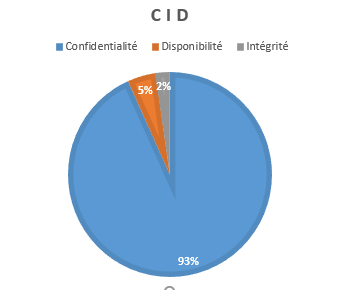 9
Ii. qu'est ce une violation de données à caractère personnel ?
Nature des violations de données (Graphique provenant du site web de la CNPD, "Premiers retours d’expérience concernant les violations de données", publié le 28.09.2018):
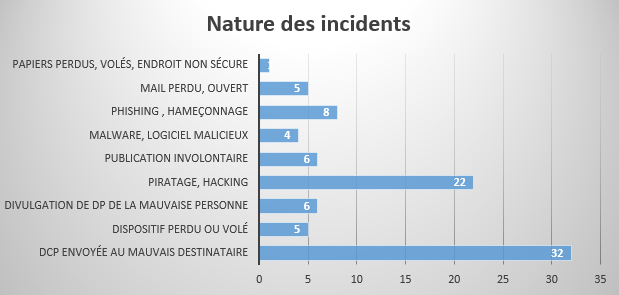 10
III. Qui est concerné?
Toutes les entreprises

Les responsables du traitement et les sous-traitants doivent disposer de mesures de sécurité techniques et organisationnelles pour protéger les données personnelles

Les responsables du traitement ont l'obligation de signaler les violations de données à l'autorité de contrôle / aux personnes concernées

Les sous-traitants ont l’obligation de signaler les violations de données au responsable du traitement et de l’assister à respecter ses obligations envers l'autorité de contrôle/ les personnes concernées
11
IV. Quelles sont les principales obligations en cas de violation de données?
Les obligations du responsable du traitement dépendent de l'impact de la violation sur les personnes concernées:
12
IV. Quelles sont les principales obligations en cas de violation de données?
Conclusion: toutes les violations de données ne doivent pas être notifiées à l'autorité de contrôle (CNPD) ni être communiquées aux personnes concernées

Par contre, dans tous les cas, la violation de données doit être documentée dans le «registre de violation de données» détenu par le responsable du traitement.

Le registre des violations de données doit contenir: (i) les faits relatifs à la violation de données à caractère personnel, (ii) ses effets et (iii) les mesures correctrices prises.
13
v. Étude de cas
Qu’est-ce que le fournisseur de services informatiques devrait faire (en tant que sous-traitant) ?
identifier si les données personnelles de la société X ont été touchées
informer «sans délai» la société X de la violation de données (possibilité d’informer par phases)
PAS d’évaluation par le sous-traitant de la nécessité de notifier à l'autorité de protection des données / aux personnes concernées!
assister le responsable de traitement
possibilité de notifier au nom du responsable du traitement (nécessité d'un arrangement contractuel - le responsable du traitement reste responsable)
!! Il est important d’inclure une disposition spécifique à cet égard (en particulier en ce qui concerne les délais de notification) dans le contrat avec les sous-traitants + information à fournir (description précise de la nature de la violation, catégorie et nombre de personnes concernées, catégorie et nombre de données concernées)
14
v. Étude de cas
II.	Qu’est-ce que la Société X devrait faire (en tant que responsable du traitement)?

Identifier si la violation de données doit être signalée à (i) l'autorité de contrôle (la CNPD au Luxembourg) et (ii) aux personnes concernées. 

Dans quelles situations la violation de données doit-elle être notifiée à la CNPD?

Une notification à la CNPD est nécessaire seulement lorsque le responsable du traitement dispose d'un degré de certitude raisonnable qu'un (i) un incident de sécurité s'est produit, (ii) que cet incident concerne des données à caractère personnel et (iii) qu'il existe un risque pour les droits et libertés des personnes concernées.
15
v. Étude de cas
La société X doit donc évaluer le niveau de risque avant de décider si elle doit notifier ou non, et qui. Les facteurs à prendre en compte dans le cadre de cette évaluation des risques sont:
Si les données personnelles ont été cryptées;
Si  elles ont été cryptées, la force du cryptage utilisé;
La facilité d'identification des individus;
La nature et sensibilité des données personnelles, par ex. nom, adresse, coordonnées bancaires, données financières, biométrie, données médicales, données personnelles sensibles;
Le volume de données personnelles impliqué;
Le nombre de personnes concernées affectées;
Les caractéristiques spécifiques de chaque personne concernée;
La nature de la violation, par exemple vol, destruction accidentelle;
La gravité des conséquences pour l'individu (par exemple, risque de vol d'identité, de préjudice psychologique, d'atteinte à la réputation); et
Tout autre facteur jugé pertinent.
Les parties impliquées dans cette évaluation des risques peuvent inclure des représentants de divers départements de la société, en fonction de la nature et des circonstances de la violation de données.
16
v. Étude de cas
L’évaluation des risques devrait aboutir à l’une des conclusions suivantes :
La violation de données personnelles ne nécessite pas de notification
La violation de données à caractère personnel nécessite une notification à l'autorité de contrôle uniquement
La violation de données à caractère personnel nécessite une notification à la fois à l'autorité de contrôle et aux personnes concernées.
Processus à documenter !
En cas de doute: Notification recommandée
Combien de temps les responsables du traitement ont-ils pour signaler une violation?
! Les notification des violations de sécurité doivent être adressées à l’autorité de contrôle «sans retard indu» - et si possible au plus tard 72 heures après «avoir pris connaissance» de la violation de la sécurité. 
Prendre connaissance = degré de certitude raisonnable
peu de temps pour les enquêtes
Lorsqu’un sous-traitant informe un responsable du traitement qu’une violation de données s’est produite, le délai de 72 heures commence
17
v. Étude de cas
Quelles informations doivent être fournies dans la notification de violation de données à l’autorité de contrôle?
Les informations suivantes doivent (au moins) être fournies:
la nature de la violation de données à caractère personnel y compris, si possible:
les catégories et le nombre approximatif de personnes concernées par la violation; et
les catégories et le nombre approximatif d'enregistrements de données à caractère personnel concernés;
le nom et les coordonnées du délégué à la protection des données (si l’entreprise en a un) ou d'un autre point de contact auprès duquel des informations supplémentaires peuvent être obtenues;
les conséquences probables de la violation de données à caractère personnel; et
les mesures prises (ou que le responsable du traitement propose de prendre) pour remédier à la violation de données à caractère personnel, y compris, le cas échéant, les mesures pour en atténuer les éventuelles conséquences négatives..
! La CNPD a mis en ligne un formulaire de notification de violation de données
informations supplémentaires peuvent être requises
18
v. Étude de cas
Notification en plusieurs étapes
Remarque: si le responsable du traitement ne dispose pas de toutes les informations énumérées ci-avant, il peut néanmoins procéder à la notification à l’autorité de contrôle si au moins la nature et l'origine de la violation sont présumées ou établies. Le reste des informations devra être communiqué à l’autorité de contrôle dès que le responsable du traitement en disposera.

Remarque: si le responsable du traitement notifie la violation de données à l’autorité de contrôle après le délai de 72 heures, il devra expliquer les raisons de ce retard.

Si une notification de violation de données est faite à la CNPD, celle-ci:
accusera réception de la notification 
vérifiera l’authenticité de la notification et contactera le responsable du traitement en cas de doute
vérifiera le contenu de la notification et déterminera si davantage d'informations sont nécessaires et / ou si la violation doit être communiquée aux personnes concernées
19
v. Étude de cas
Dans quelles situations les personnes concernées devraient-elles être informées?
lorsque le risque d'atteinte aux droits et libertés des personnes concernées est jugé suffisamment élevé pour justifier une notification.
Exemple: discrimination, usurpation d'identité ou fraude, perte financière ou atteinte à la réputation
Quelles informations doivent être fournies aux personnes concernées?
le nom et les coordonnées du délégué à la protection des données (si l’entreprise en a un) ou d'un autre point de contact auprès duquel des informations supplémentaires peuvent être obtenues;
les conséquences probables de la violation de données à caractère personnel; et
les mesures prises ou que le responsable du traitement propose de prendre pour remédier à la violation de données à caractère personnel, y compris, le cas échéant, les mesures pour en atténuer les éventuelles conséquences négatives.
il est également possible de conseiller la personne concernée sur les mesures à prendre pour réduire les risques associés à la violation de données à caractère personnel (par exemple, réinitialisation des mots de passe).
Canaux d’information des personnes concernées (canaux habituels jugés suffisants, par ex: courriel, courrier, bannières de site Web, etc..)
Langage clair
Dans certains cas, la communication aux personnes concernées n'est pas requise (ex. données chiffrées, mesures ont été prises pour éviter tout impact sur les personnes concernées)
20
VI. «CHECK LIST»
Préparez-vous!
Mettez en place une politique interne dédiée 
Mettez en place une ligne de rapport des violations de données (avec une répartition claire des responsabilités)
Formez le personnel sur ce qui constitue une violation de données et sur la procédure à suivre en cas de violation de données
Mettez en place un registre interne des violations de données (toutes les violations doivent être enregistrées!)
Élaborez une stratégie de communication pour les personnes concernées et les autorités de contrôle (préparez des modèles de lettres de notification aux personnes concernées et aux autorités de contrôle)
Envisagez de mettre en place une «équipe centrale» pour traiter les atteintes à la sécurité
21
VI. «CHECK LIST»
! Gardez à l’esprit: Chaque incident est spécifique, mais un certain nombre de questions clés doivent être posées dans tous les cas:

Quand le délai de notification de 72 heure commence-t-il?

Quelles personnes physiques sont concernées? 

Quelles données personnelles sont affectées (en termes de «volume», «nature» et «sensibilité»)? 

La violation de données à caractère personnel entraîne-t-elle un risque élevé pour les droits et libertés des personnes physiques?
22
vii. Autres reglementations applicables
Selon le secteur d'activité, il peut y avoir des obligations de notification supplémentaires:
Fournisseur de services de communications électroniques: obligation de notification en vertu de la loi du 30 mai 2005 concernant la protection de la vie privée dans le secteur des communications électroniques. 

Prestataire de services de confiance: obligation de notification en vertu du règlement sur l'identification électronique et les services de confiance (eIDAS). 

Opérateur de services essentiels ou fournisseurs de services numériques: obligations de signalement des incidents en vertu de la directive concernant des mesures destinées à assurer un niveau élevé commun de sécurité des réseaux et des systèmes d'information dans l'Union (NIS Directive). 

Prestataires de services de paiement: notification des incidents opérationnels et de sécurité majeurs (à la CSSF) (PSD II)
23